TRANSFIGURATION SUNDAY
Year C
Exodus 34:29-35  •  Psalm 99
2 Corinthians 3:12-4:2  •  Luke 9:28-36, (37-43a)
the LORD had spoken with him on Mount Sinai … the skin of his face was shining; and Moses would put the veil on his face …
Exodus 34:32b, 35a
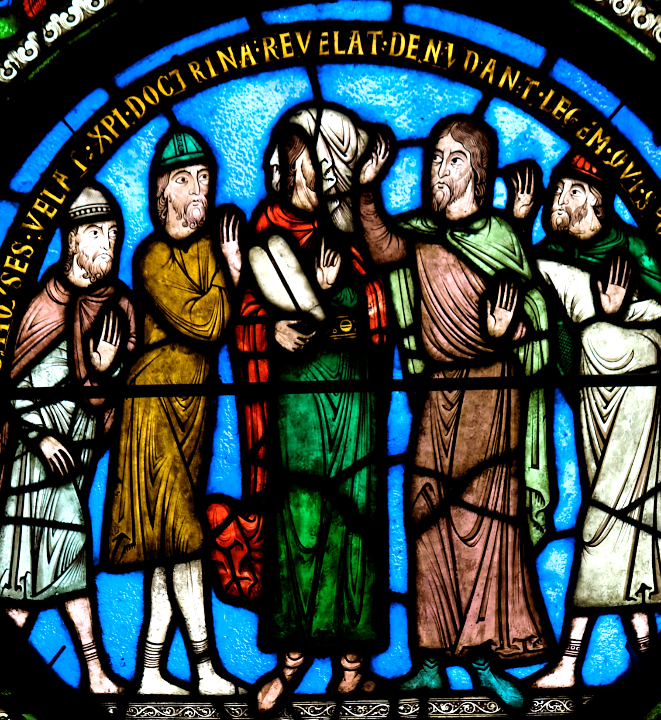 Moses with the Law and the Veil

Abbey of St. Denis
Paris, France
He spoke to them in the pillar of cloud; they kept his decrees … Extol the LORD our God, and worship at his holy mountain;
Psalm 99:7a, 9a
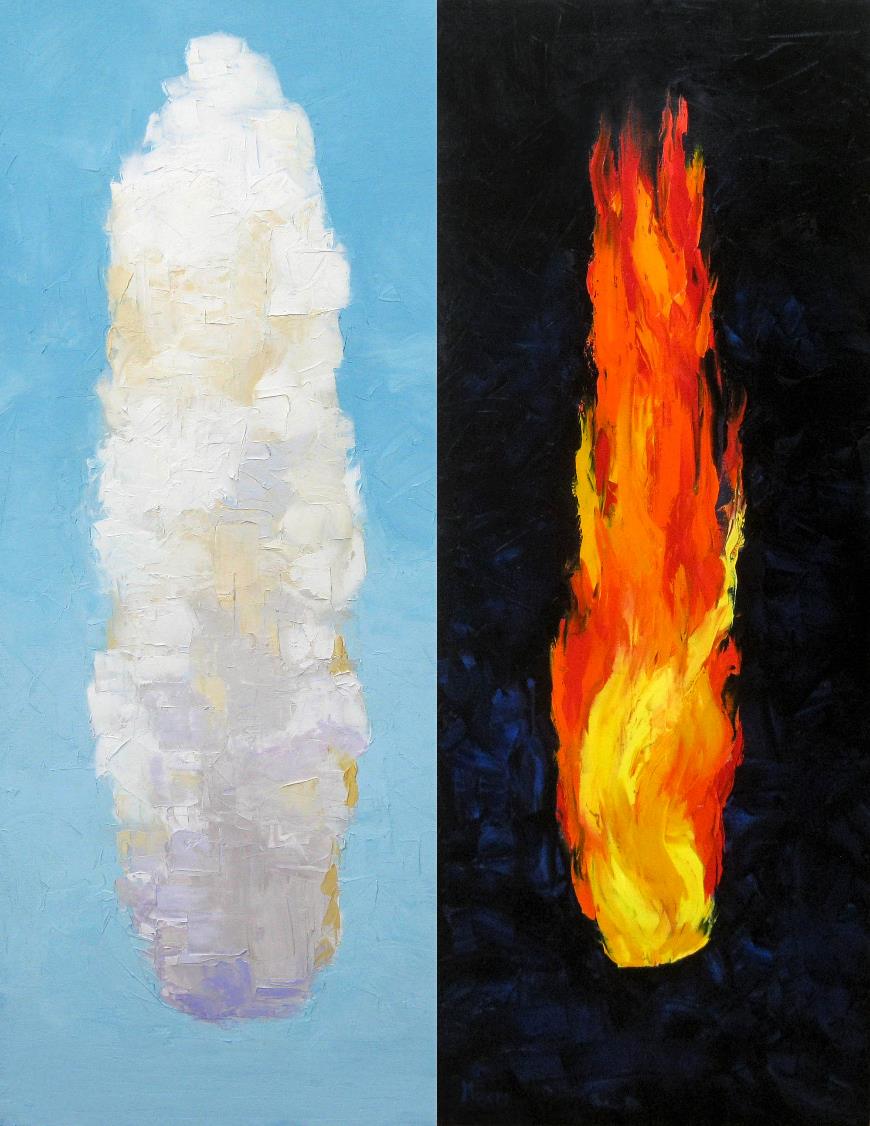 Guidance Day and Night

Mike Moyers
And all of us, with unveiled faces, seeing the glory of the Lord as though reflected in a mirror, are being transformed …
2 Corinthians 3:18a
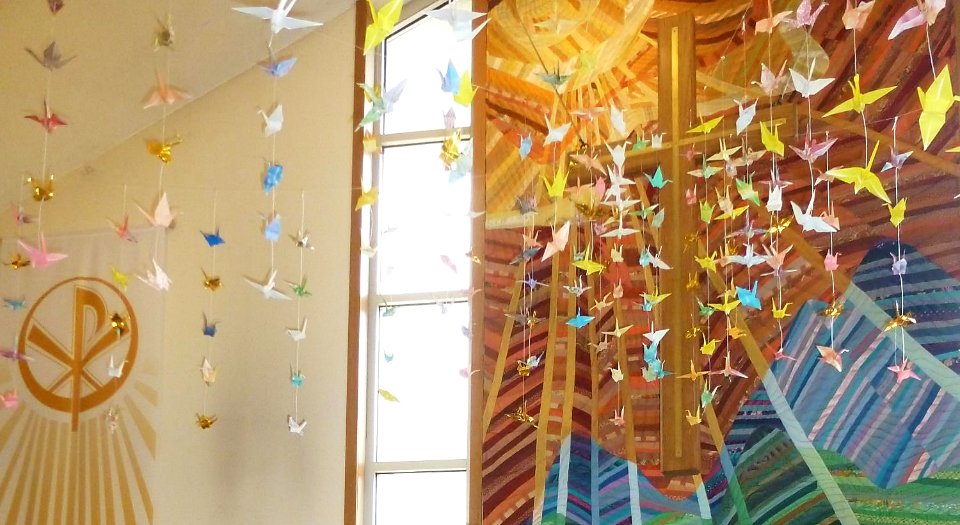 1200 Cranes, Korean Tradition  --  King of Kings Lutheran Church, Ann Arbor, MI
Now about eight days after these sayings Jesus took with him Peter and John and James, and went up on the mountain to pray.
Luke 9:28
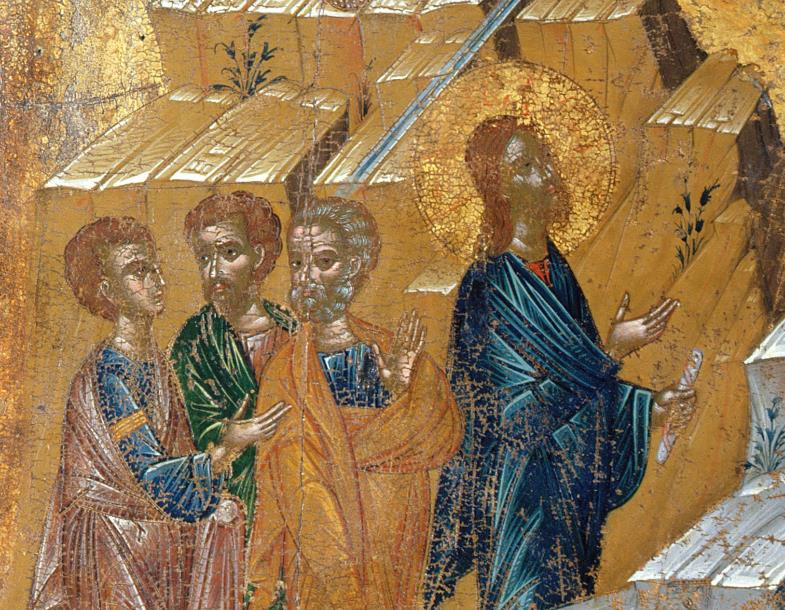 Transfiguration of Christ, detail  --  Early 17th c. Icon, Benaki Museum, Athens, Greece
And while he was praying, the appearance of his face changed, and his clothes became dazzling white.
Luke 9:29
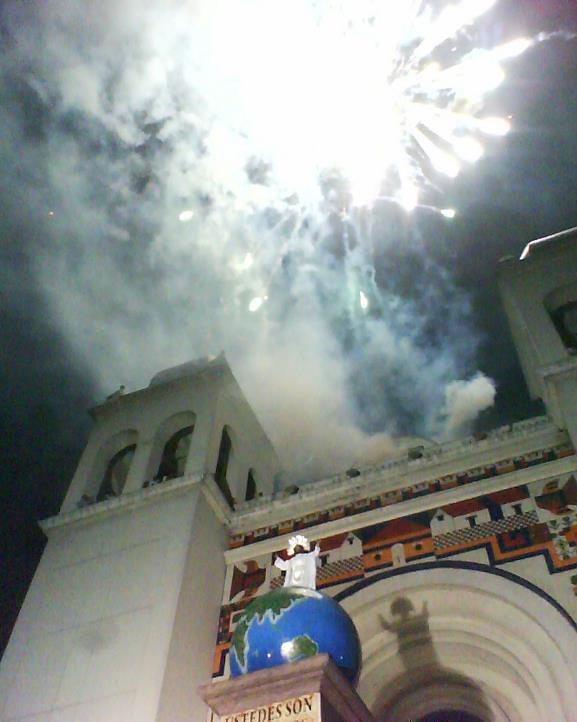 Transfiguration

Metropolitan Cathedral
San Salvador,
El Salvador
Suddenly they saw two men, Moses and Elijah, talking to him.
Luke 9:30
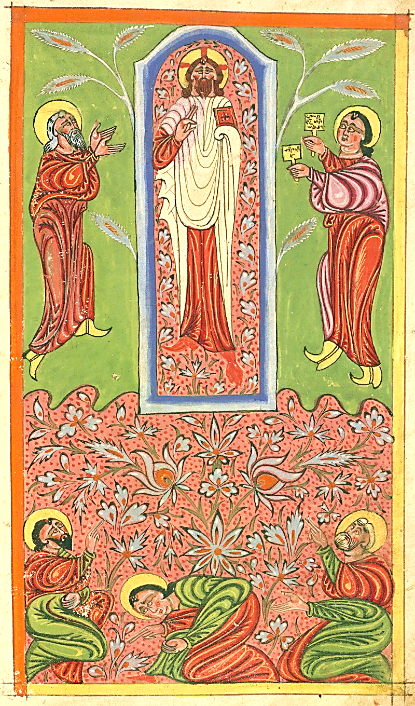 Transfiguration from Syrian Manuscript

Yohannes Vardapet
Walters Art Museum
Baltimore, MD
… Peter said to Jesus, "Master, it is good for us to be here; let us make three dwellings, one for you, one for Moses, and one for Elijah" …
Luke 9:33b
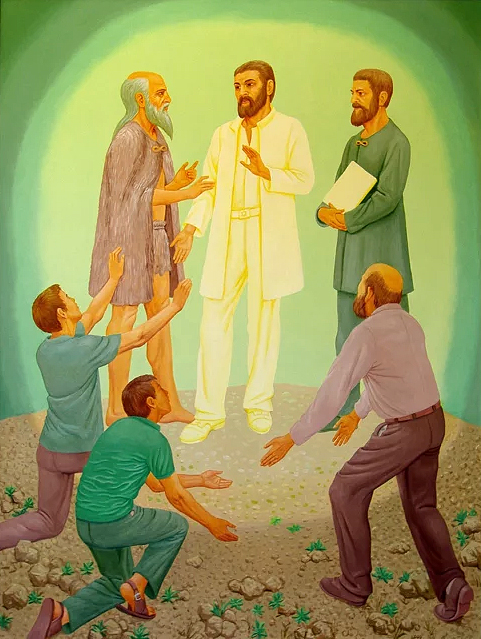 Transfiguration

Peter Koenig
While he was saying this, a cloud came and overshadowed them; and they were terrified as they entered the cloud.
Luke 9:34
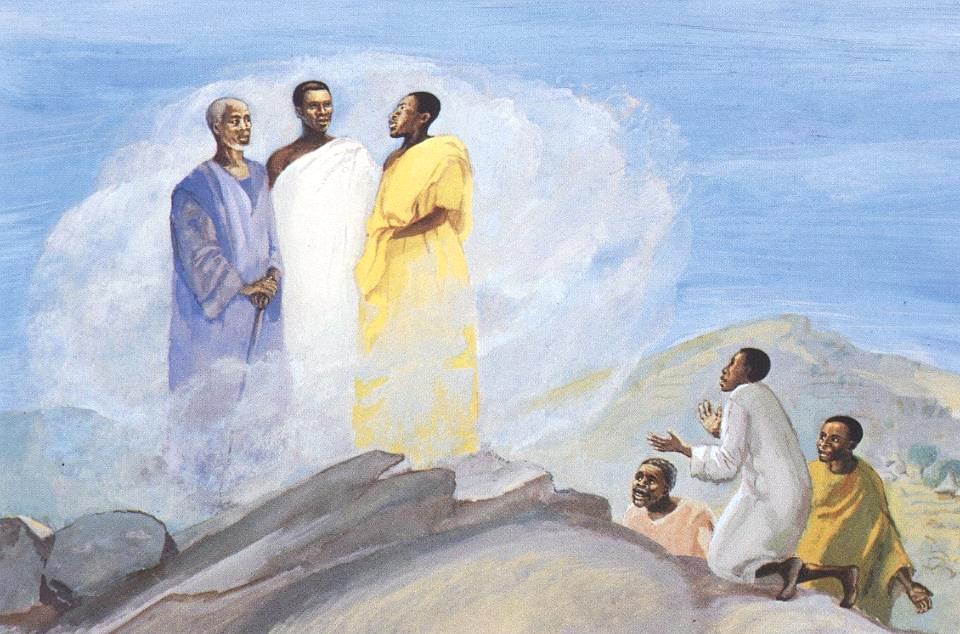 Transfiguration  --  JESUS MAFA, Cameroon
Then from the cloud came a voice that said, "This is my Son, my Chosen; listen to him!"
Luke 9:35
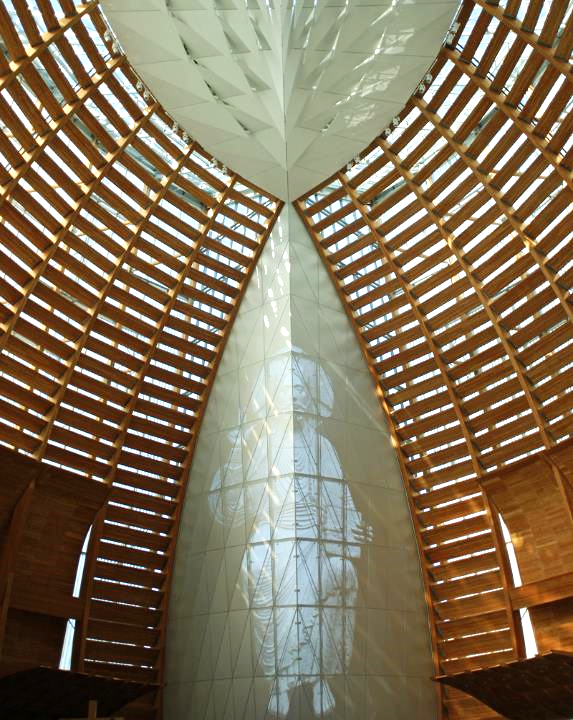 Cathedral of 
Christ the Light

Craig Hartman
Oakland, CA
… when they had come down from the mountain … a man from the crowd shouted, "Teacher, I beg you to look at my son; he is my only child.
Luke 9:37b, 38b
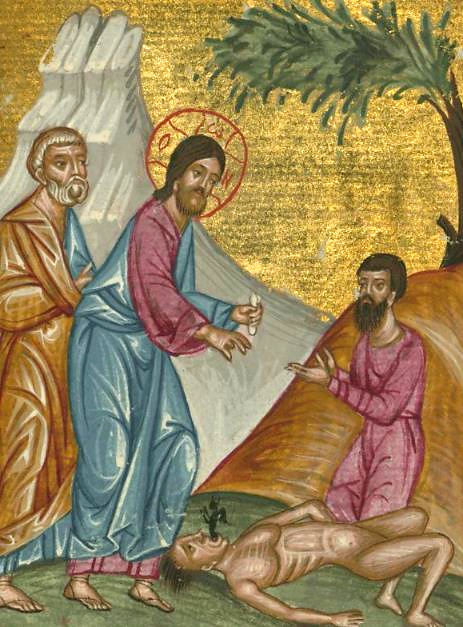 Christ Heals the Possessed Boy

Ilyas Basim Khuri 
Bazzi Rahib, 
Walters Art Museum, Baltimore, MD
Suddenly a spirit seizes him, and all at once he shrieks. It convulses him until he foams at the mouth; it mauls him and will scarcely leave him."
Luke 9:39
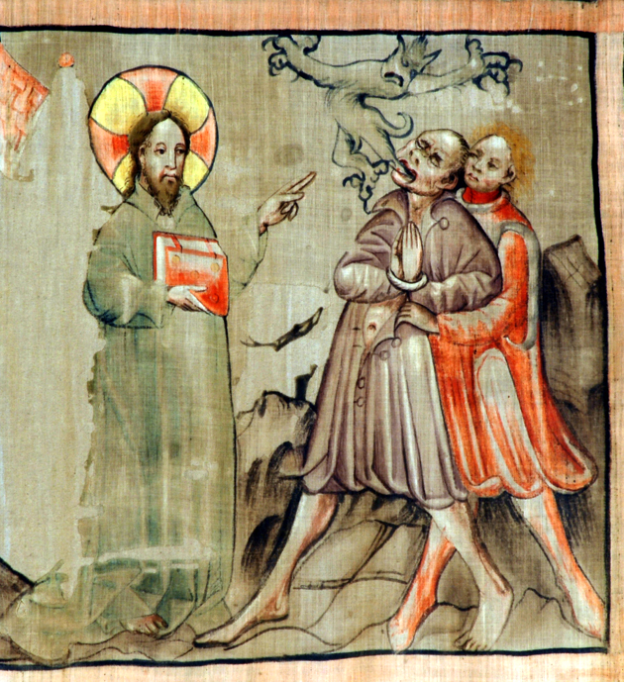 Jesus Casts Out the Unclean Spirit  

Liturgical cloth 
Konrad von Friesach Cathedral of Gurk
Gurk, Austria
Jesus rebuked the unclean spirit, healed the boy, and gave him back to his father.  And all were astounded at the greatness of God.
Luke 9:42b-43a
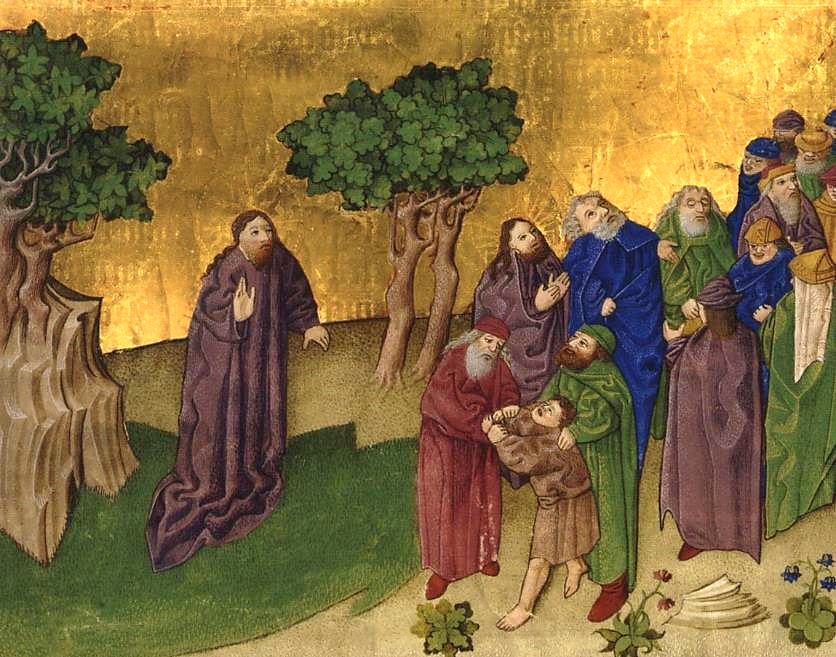 The Healing of the Demon-possessed Boy  --  Ottheinrich Bible, Bavarian State Library, Munich, Germany
Credits
New Revised Standard Version Bible, copyright 1989, Division of Christian Education of the National Council of the Churches of Christ in the United States of America. Used by permission. All rights reserved.
https://www.flickr.com/photos/pelegrino/3725320216/ - Nick Thompson
https://www.mikemoyersfineart.com/
https://www.flickr.com/photos/stella12/13953939274
https://commons.wikimedia.org/wiki/File:The_Transfiguration_-_Google_Art_Project_(715792).jpg
http://commons.wikimedia.org/wiki/File:Transfiguracion_del_Divino_Salvador_del_Mundo.jpg
https://www.flickr.com/photos/medmss/8614785144/
Peter Winfried (Canisius) Koenig, https://www.pwkoenig.co.uk/
http://diglib.library.vanderbilt.edu/act-imagelink.pl?RC=48307
http://www.flickr.com/photos/sicarr/3251258111/
https://commons.wikimedia.org/wiki/File:Ilyas_Basim_Khuri_Bazzi_Rahib_-_Jesus_Heals_a_Demon-possessed_Boy_-_Walters_W59248B_-_Full_Page.jpg
https://commons.wikimedia.org/wiki/File:Fastentuch_Gurker_Dom_Daemonenaustreibung_30032007.jpg  - Padre Josef at the Cathedral of Gurk, Carinthia, Austria
https://commons.wikimedia.org/wiki/File:Ottheinrich_Folio058r_Mc9B.jpg

Additional descriptions can be found at the Art in the Christian Tradition image library, a service of the Vanderbilt Divinity Library, http://diglib.library.vanderbilt.edu/.  All images available via Creative Commons 3.0 License.